Two flux model for shallow magnetic field incidence on the divertors
A Pandey, M Endler, Y Gao and the W7-X Team
Max-Planck Institüt für Plasmaphysik, Greifswald 17491, Germany
Sheath model for shallow angles
1
Max-Planck-Institut für Plasmaphysik | A Pandey | 24.06.2024
Abstract
In the case of shallow magnetic field incidence on a floating surface in contact with the plasma, the structure of the sheath above the surface is expected to exhibit substantial deviations from that observed at steeper angles of incidence. A simple ``two-flux model" is proposed to represent the physical phenomena and sheath formation above the floating surface for small angles. The model basically proposes that a correction is required in the calculation of ion flux to the walls, which only becomes important for small incidence angles (< 10 deg). It is shown that the ion flux to the floating surface gets significantly modified at shallow incidence angles along with the total sheath drop. The model yields easily computable equations for determining particle fluxes and sheath potential drop. Additionally, the model inherently produces a condition for sheath reversal. The model is further utilized to estimate heat flux deposited on the surface. The ratio of experimentally observed heat flux deposited on the divertor and the conventional particle flux, often referred to as the sheath transmission coefficient, exhibits seemingly unphysical values at small angles. This peculiar behavior of the sheath transmission coefficient is also elucidated by the model.
Sheath model for shallow angles
2
Max-Planck-Institut für Plasmaphysik | A Pandey | 24.06.2024
Space charge sheath
Quasineutral Magnetic presheath
Plasma wall interface
z
Magnetic sheath exit / Quasi neutral region exit (QN exit)
Plasma
B
α
Sheath
wall
x = L
x = 0
Sheath model for shallow angles
3
Max-Planck-Institut für Plasmaphysik | A Pandey | 24.06.2024
x
Motivation:
[1] G F Matthews et al 1990 PPCF 32 1301
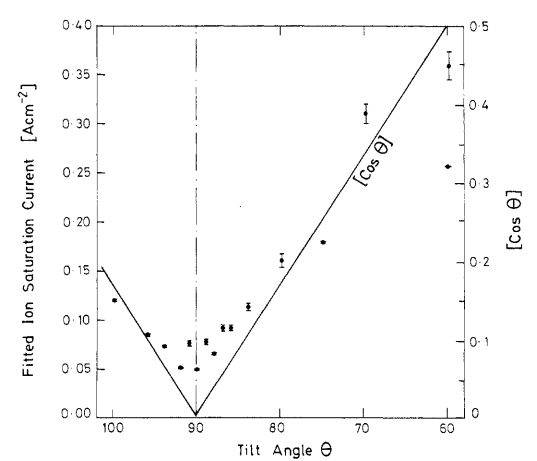 [Sin α]
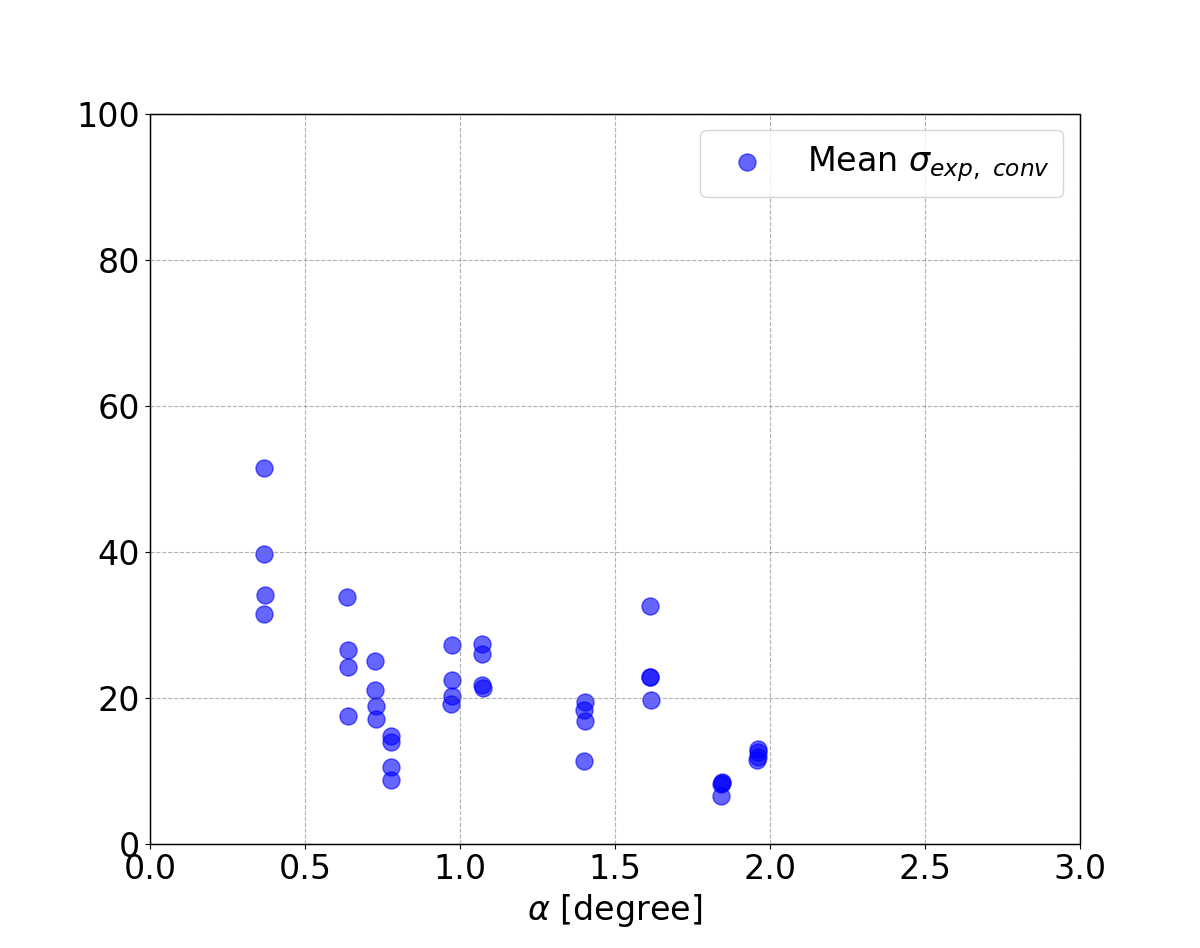 [Sin α]
10
-10
0
20
30
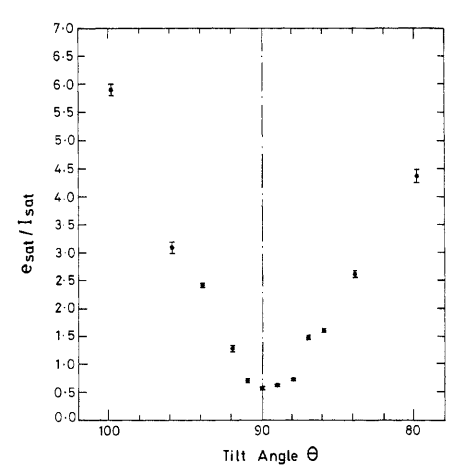 These experimental findings at small magnetic field incidence angles are not explained comprehensively by existing sheath models.
[1] P.C. Stangeby Nucl. Fusion 52 083012 (2012)
[2] Tskhakya and Kuhn Journal of Nuclear Materials 313-316 (2003)
[3] J Moritz et al Physics of Plasmas 26, 013507 (2019)
[4] Cohen and Ryutov Physics of Plasmas 5, (1998)
[5] Geraldini, Journal of Plasma Physics 87, (2021)
0
10
-10
Tilt angle  α
Sheath model for shallow angles
4
Max-Planck-Institut für Plasmaphysik | A Pandey | 24.06.2024
Scope of this paper
This paper is an attempt to include the “last orbit effect” of the ion and derive an expression for the ion flux on a plasma facing wall in a magnetized plasma for shallow incidence angles
The result is a first order approximation of the ion flux on the plasma facing wall
What is not included:
effect of drifts in the sheath
the transport equation is not solved
Including these physical aspects is important to calculate the potential (density) profile
Sheath model for shallow angles
5
Max-Planck-Institut für Plasmaphysik | A Pandey | 24.06.2024
Parallel Ion flux
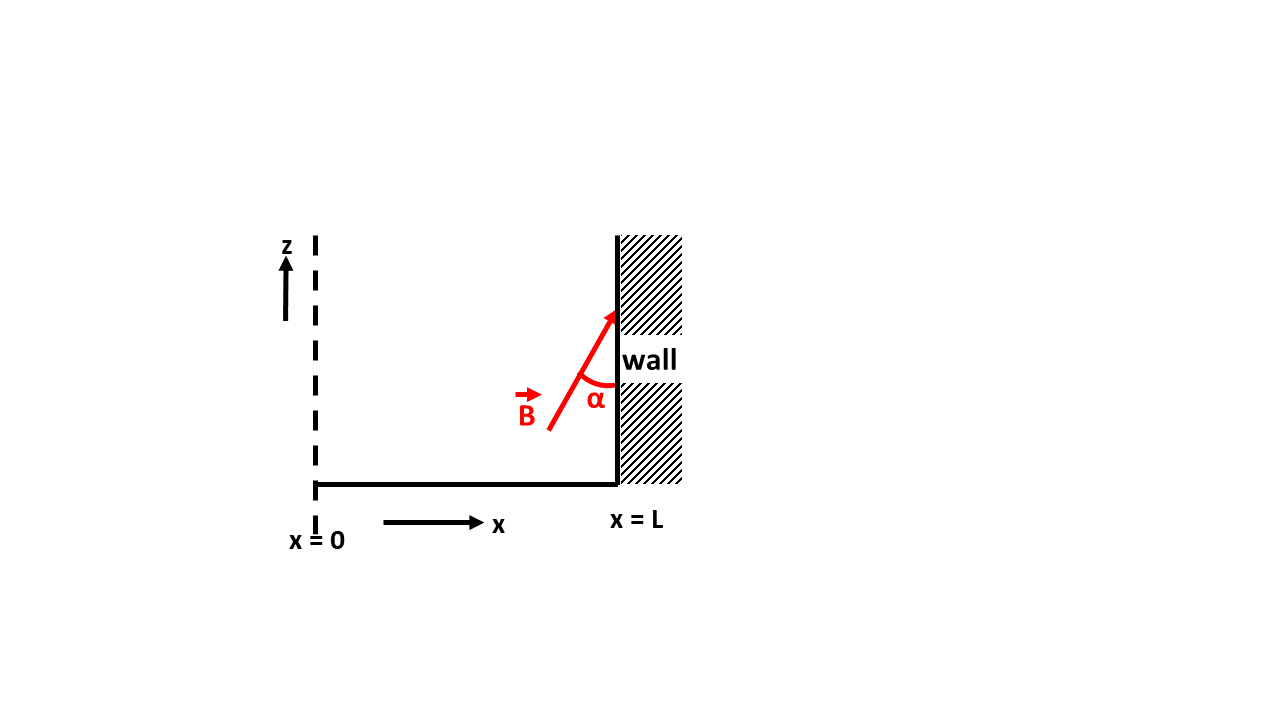 [8] R. Chodura Physics of Fluids 25, 1628–1633 (1982)
Sheath model for shallow angles
6
Max-Planck-Institut für Plasmaphysik | A Pandey | 24.06.2024
Closed  and Open orbits
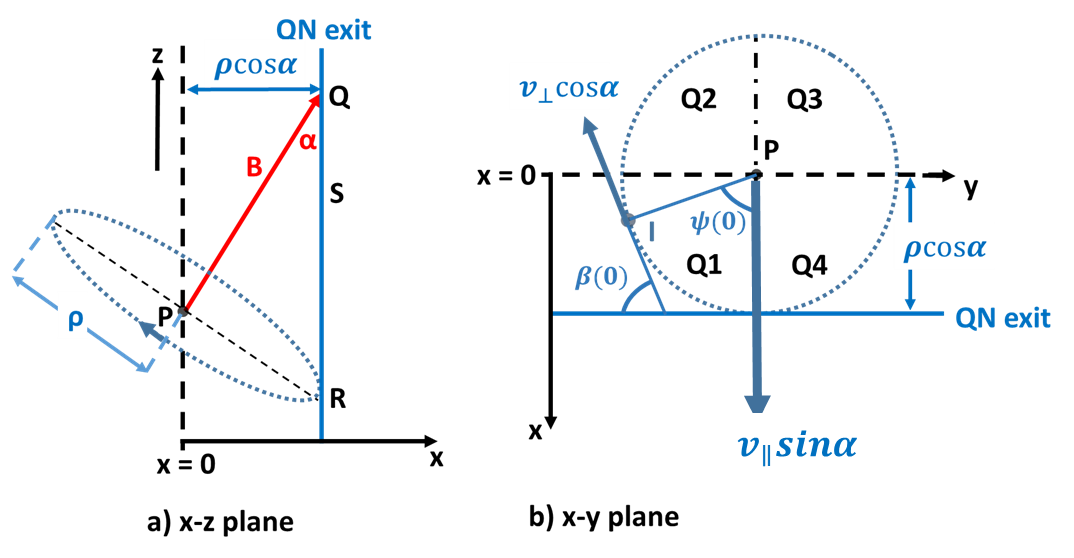 Sheath model for shallow angles
7
Max-Planck-Institut für Plasmaphysik | A Pandey | 24.06.2024
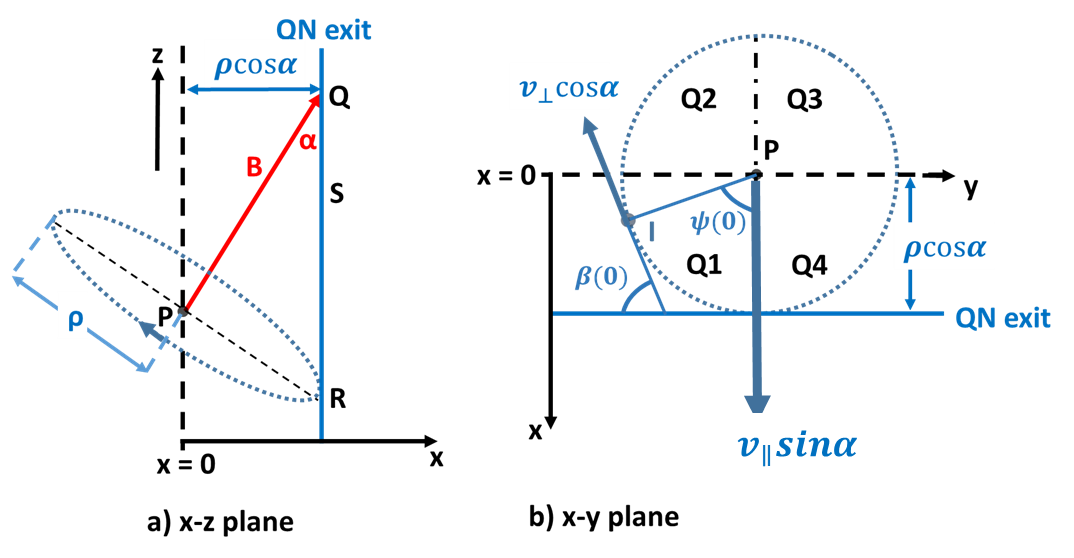 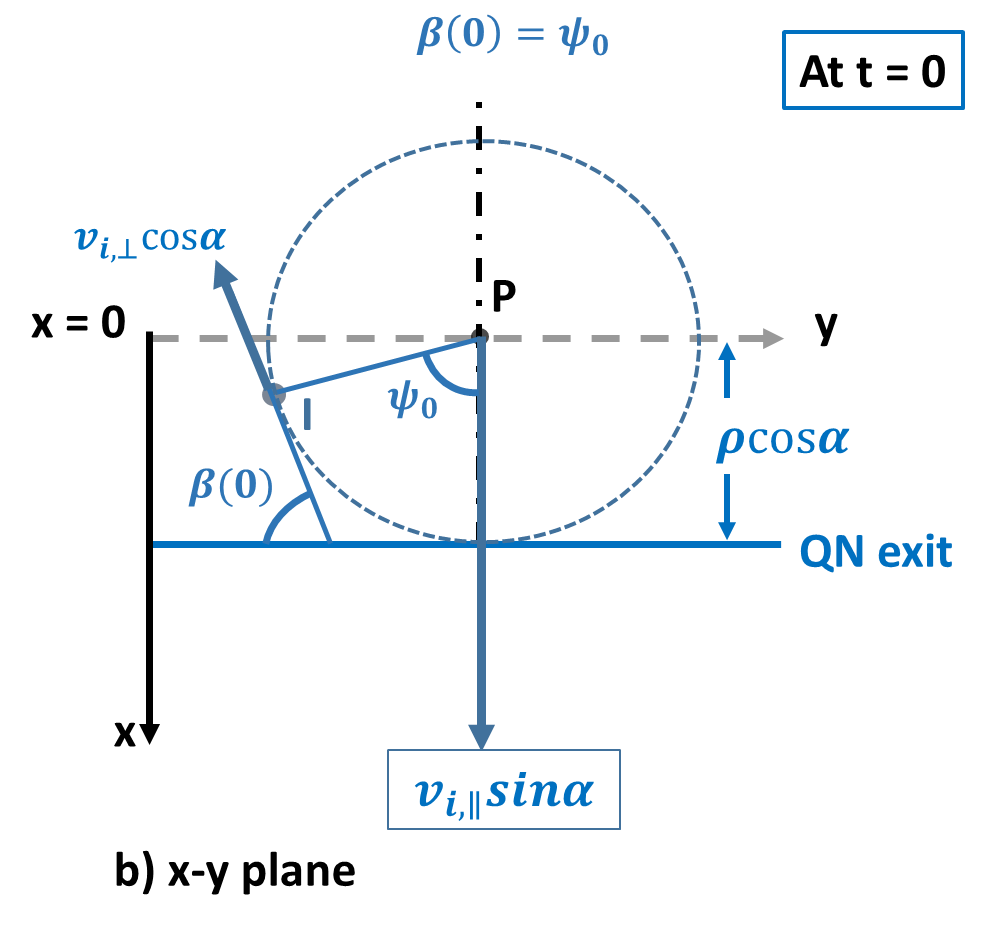 [4] Cohen and Ryutov Physics of Plasmas 5, (1998)
[5] Geraldini, Journal of Plasma Physics 87, (2021)
[9] Parks and Lippman P Physics of Plasmas 1, (1994)
Sheath model for shallow angles
8
Max-Planck-Institut für Plasmaphysik | A Pandey | 24.06.2024
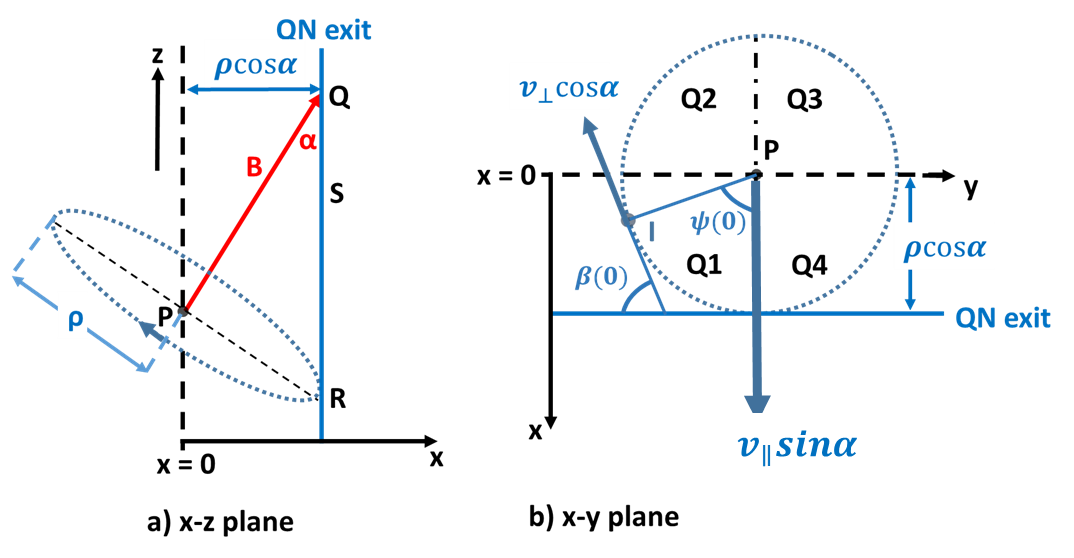 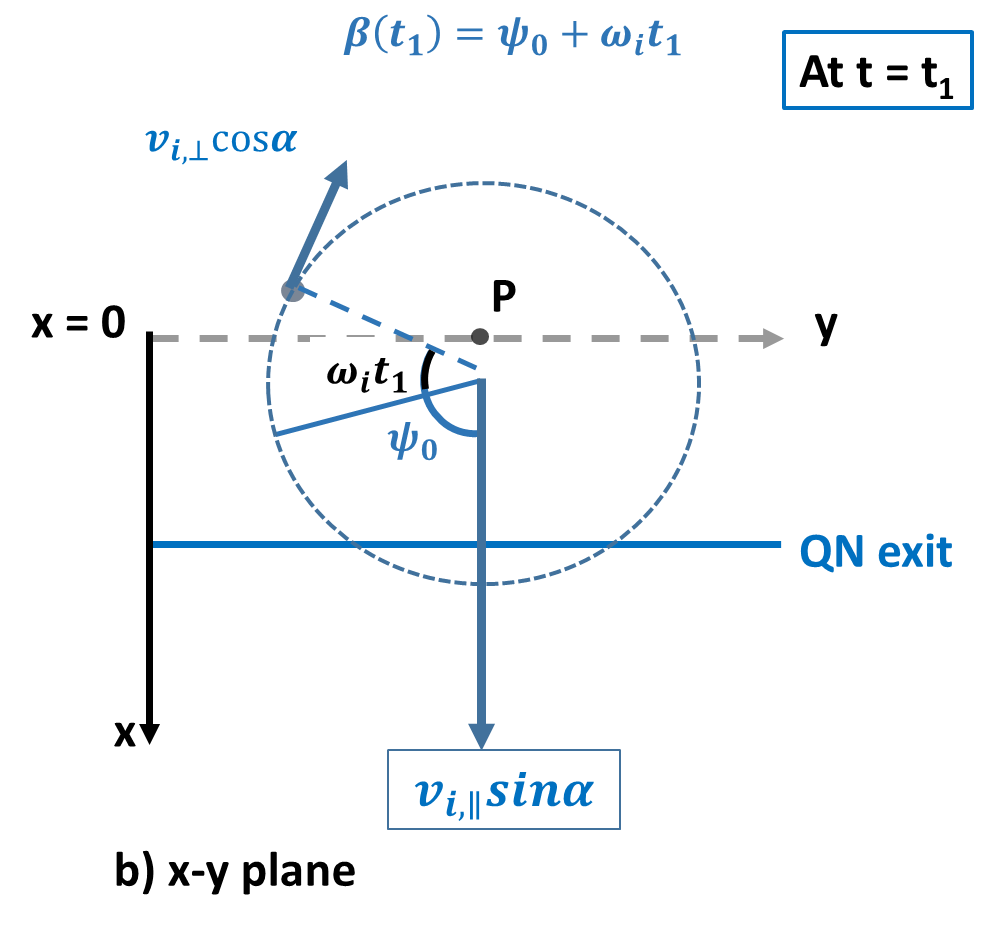 [4] Cohen and Ryutov Physics of Plasmas 5, (1998)
[5] Geraldini, Journal of Plasma Physics 87, (2021)
[9] Parks and Lippman P Physics of Plasmas 1, (1994)
Sheath model for shallow angles
9
Max-Planck-Institut für Plasmaphysik | A Pandey | 24.06.2024
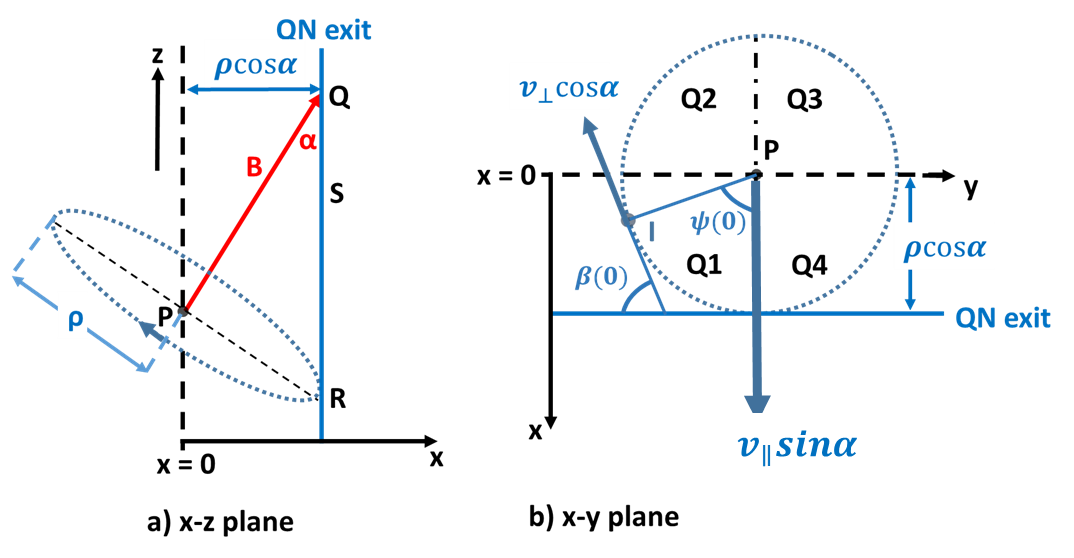 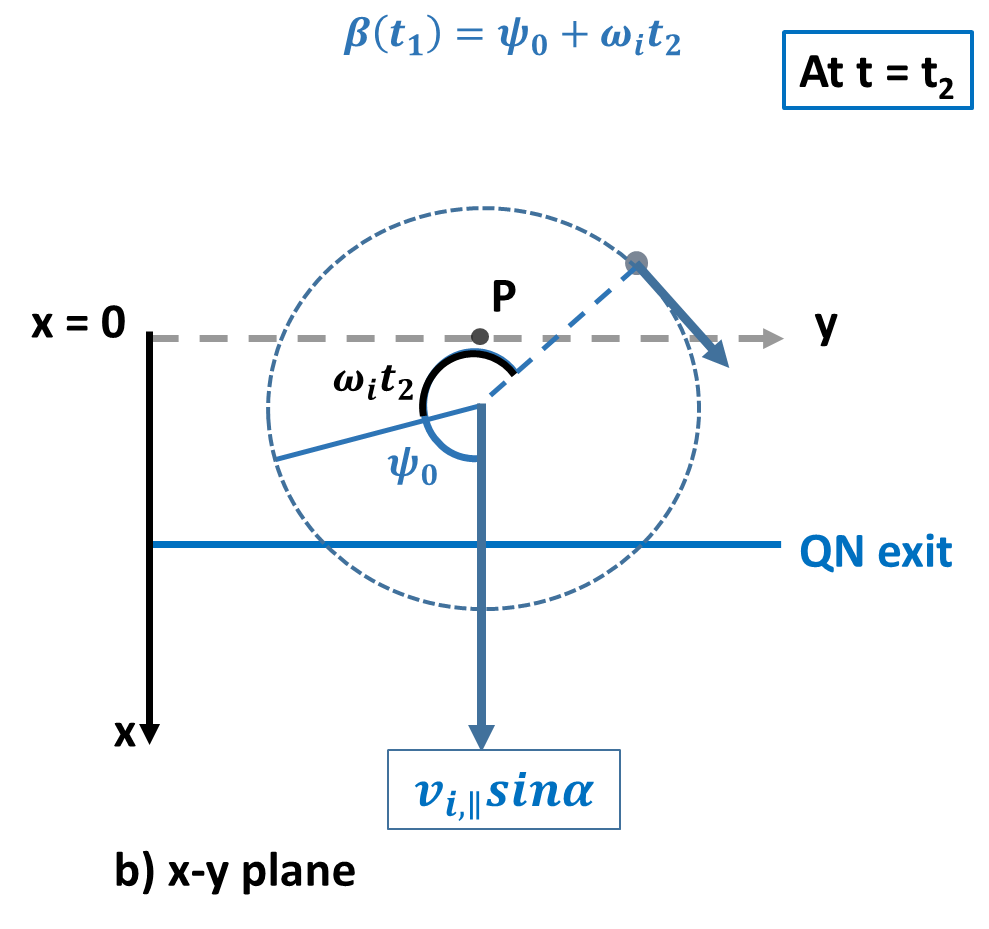 [4] Cohen and Ryutov Physics of Plasmas 5, (1998)
[5] Geraldini, Journal of Plasma Physics 87, (2021)
[9] Parks and Lippman P Physics of Plasmas 1, (1994)
Sheath model for shallow angles
10
Max-Planck-Institut für Plasmaphysik | A Pandey | 24.06.2024
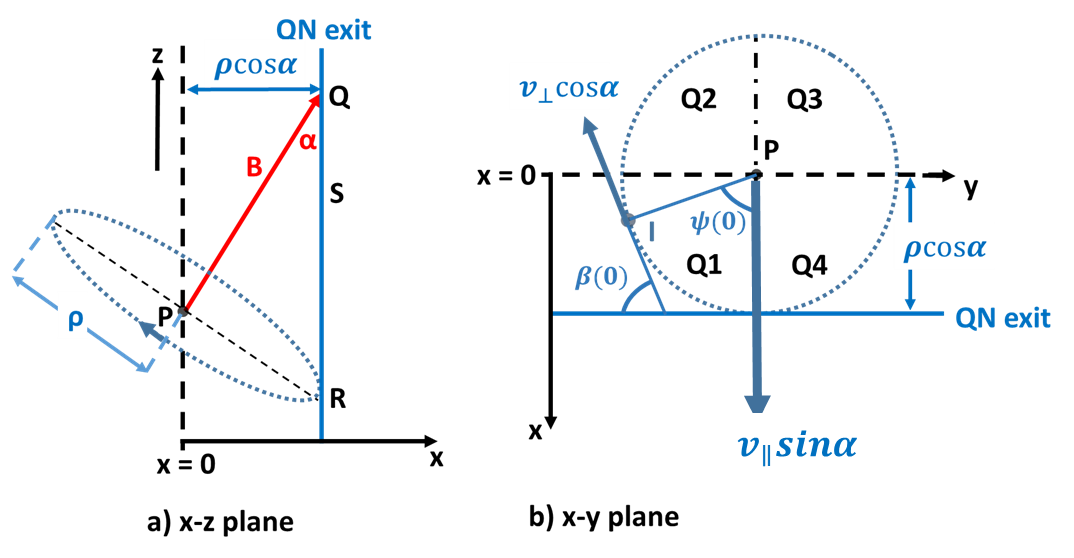 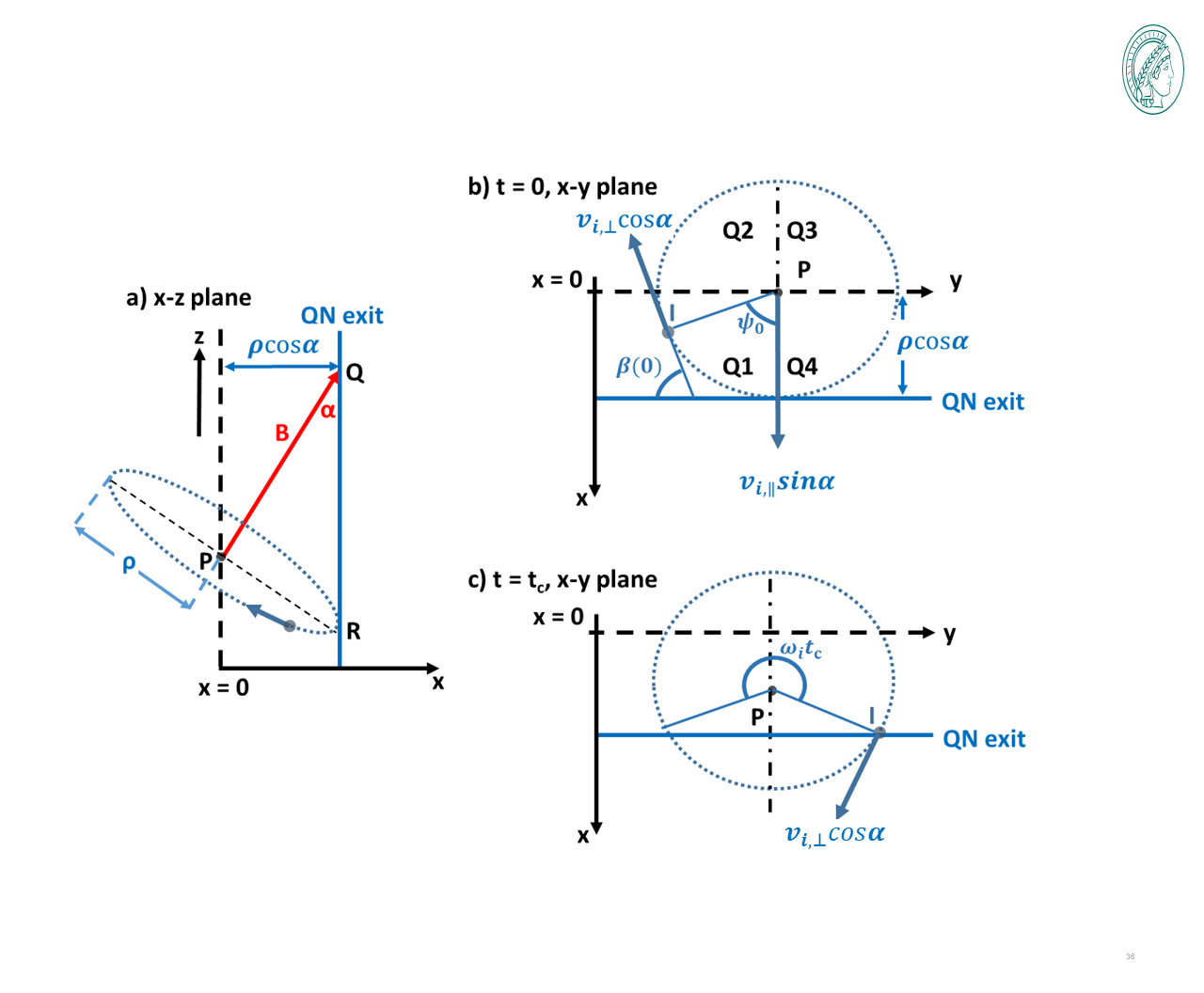 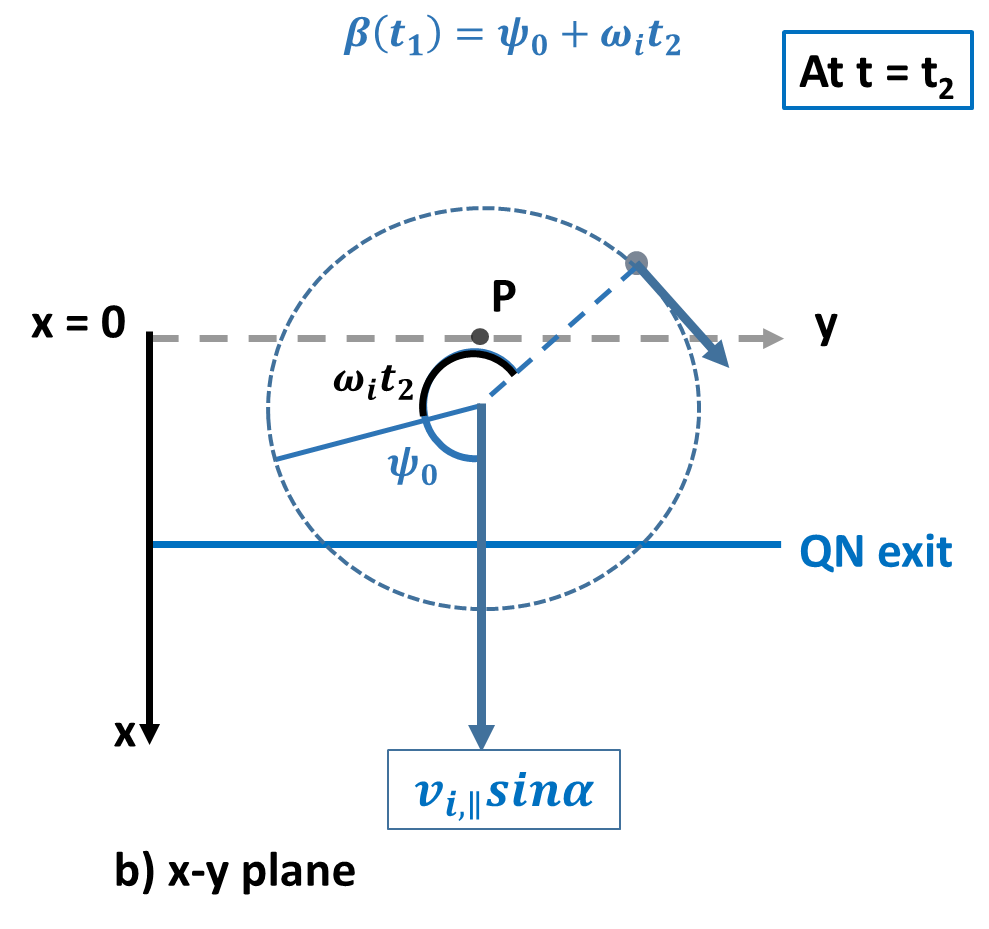 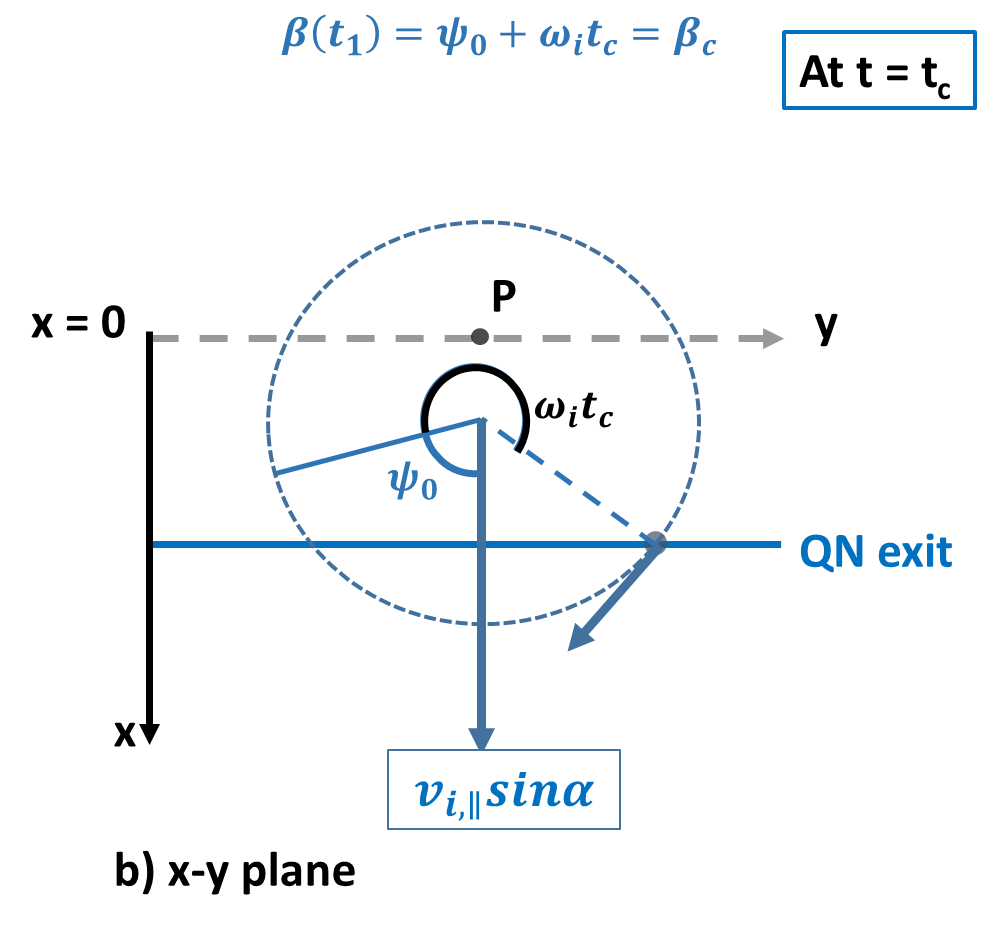 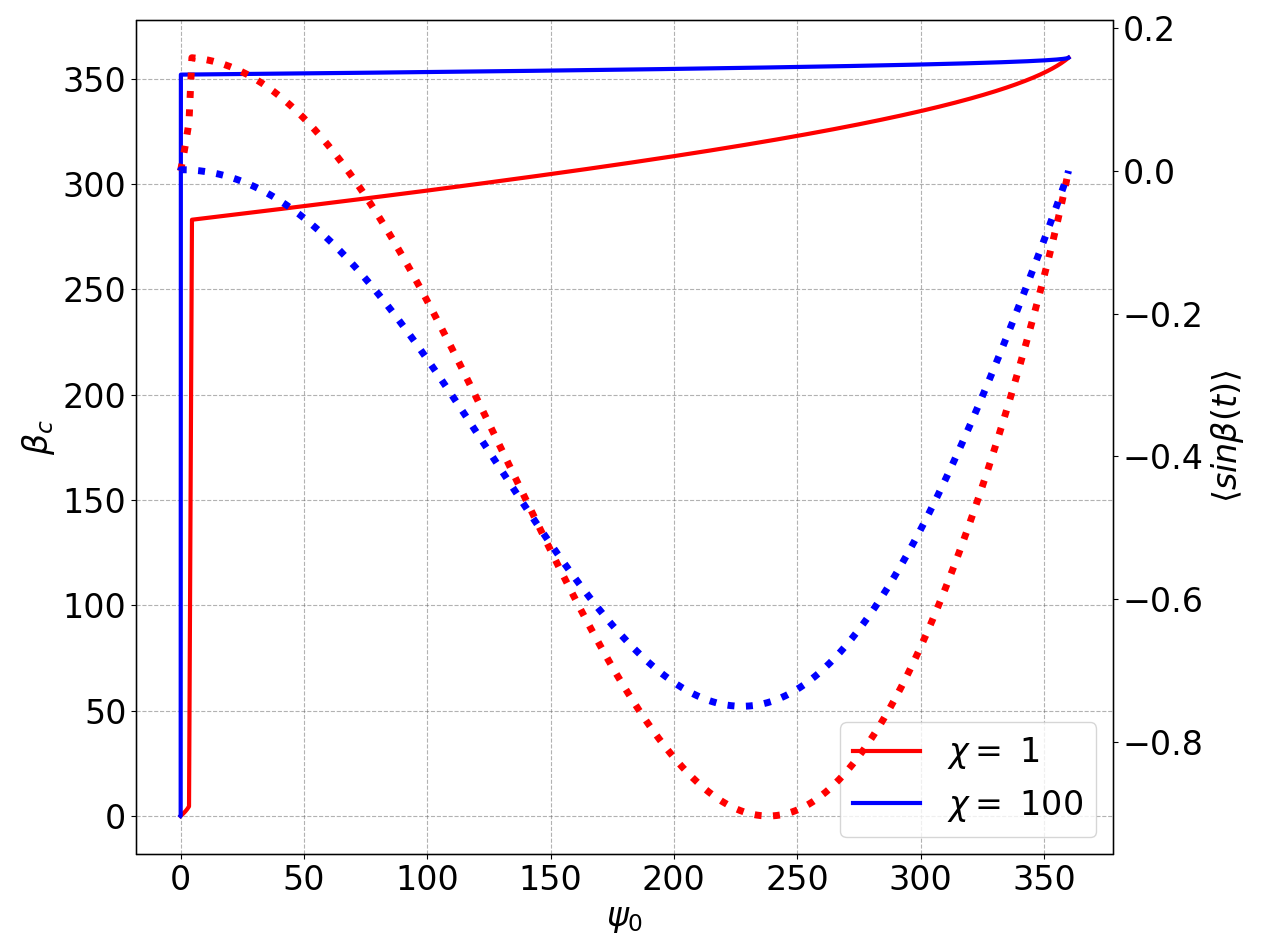 [4] Cohen and Ryutov Physics of Plasmas 5, (1998)
[5] Geraldini, Journal of Plasma Physics 87, (2021)
[9] Parks and Lippman P Physics of Plasmas 1, (1994)
Sheath model for shallow angles
11
Max-Planck-Institut für Plasmaphysik | A Pandey | 24.06.2024
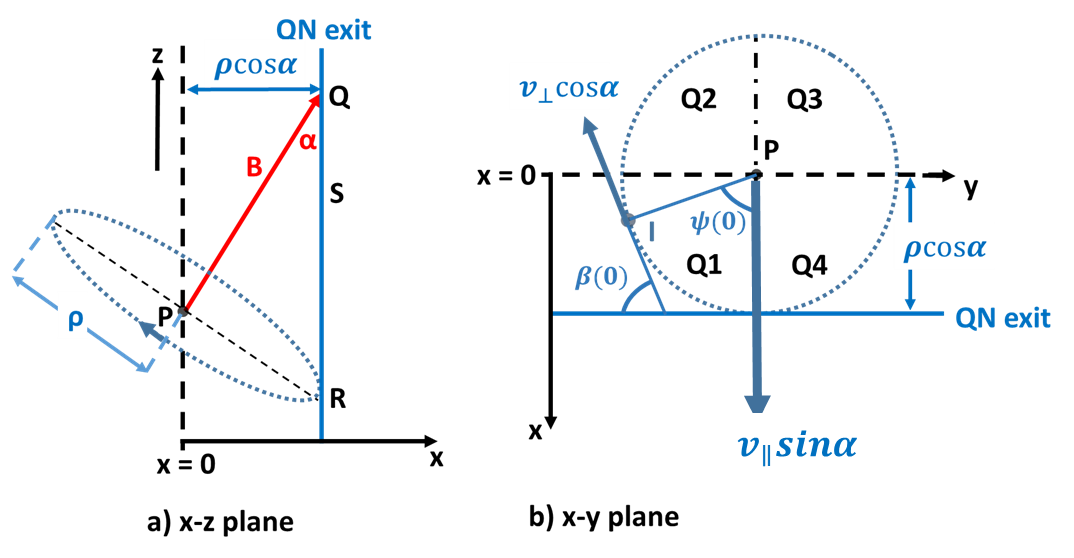 Open orbit ion flux
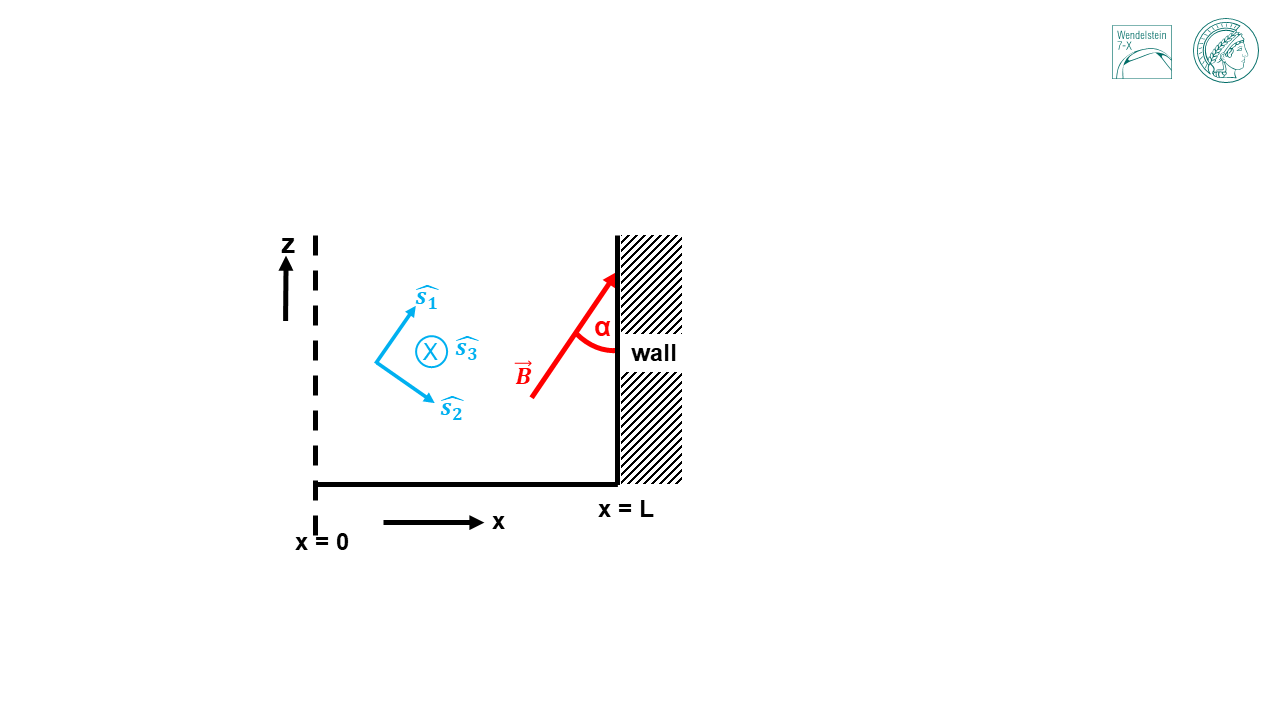 Included in the gyro-averaged flux calculation
Incomplete orbit
Sheath model for shallow angles
12
Max-Planck-Institut für Plasmaphysik | A Pandey | 24.06.2024
Results: Ion fractions
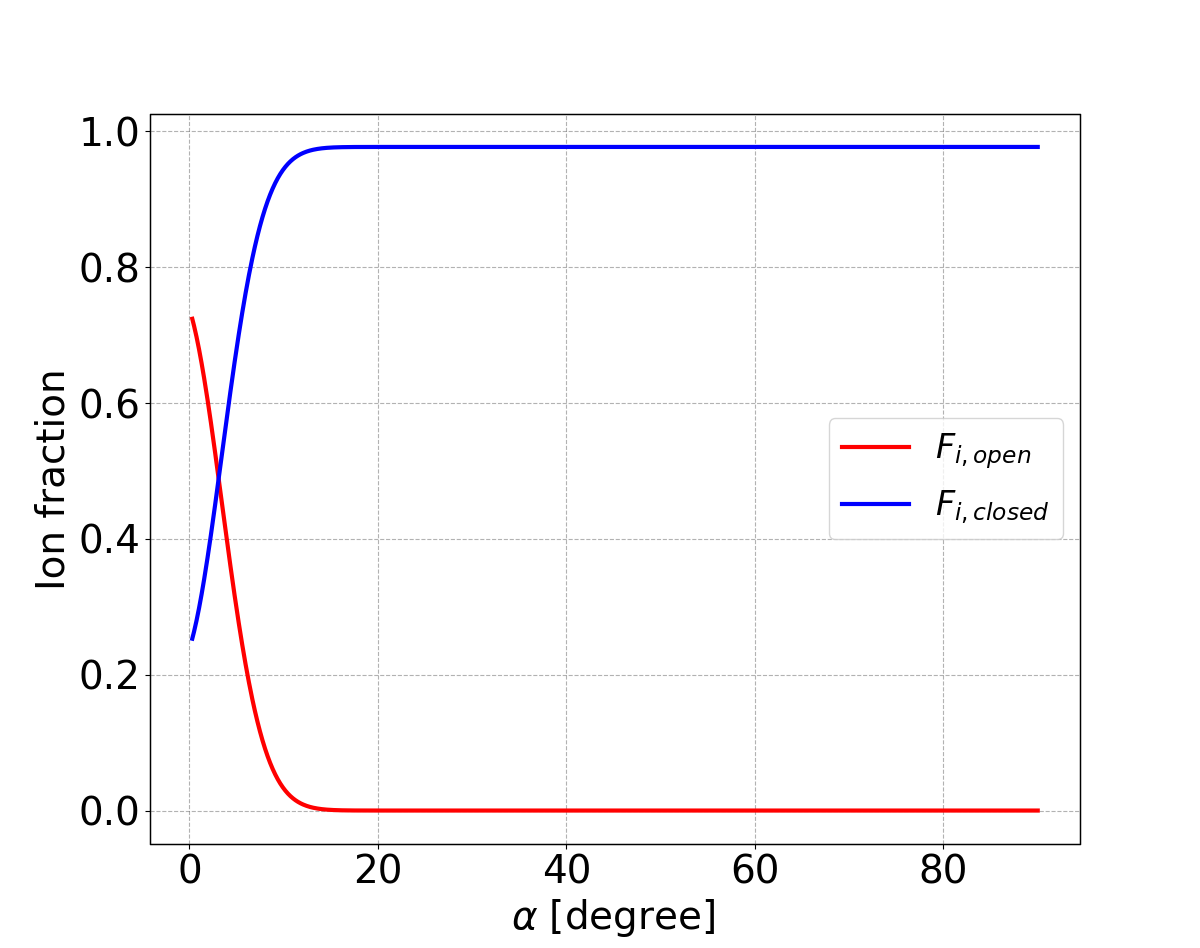 Sheath model for shallow angles
13
Max-Planck-Institut für Plasmaphysik | A Pandey | 24.06.2024
Results: Ion flux
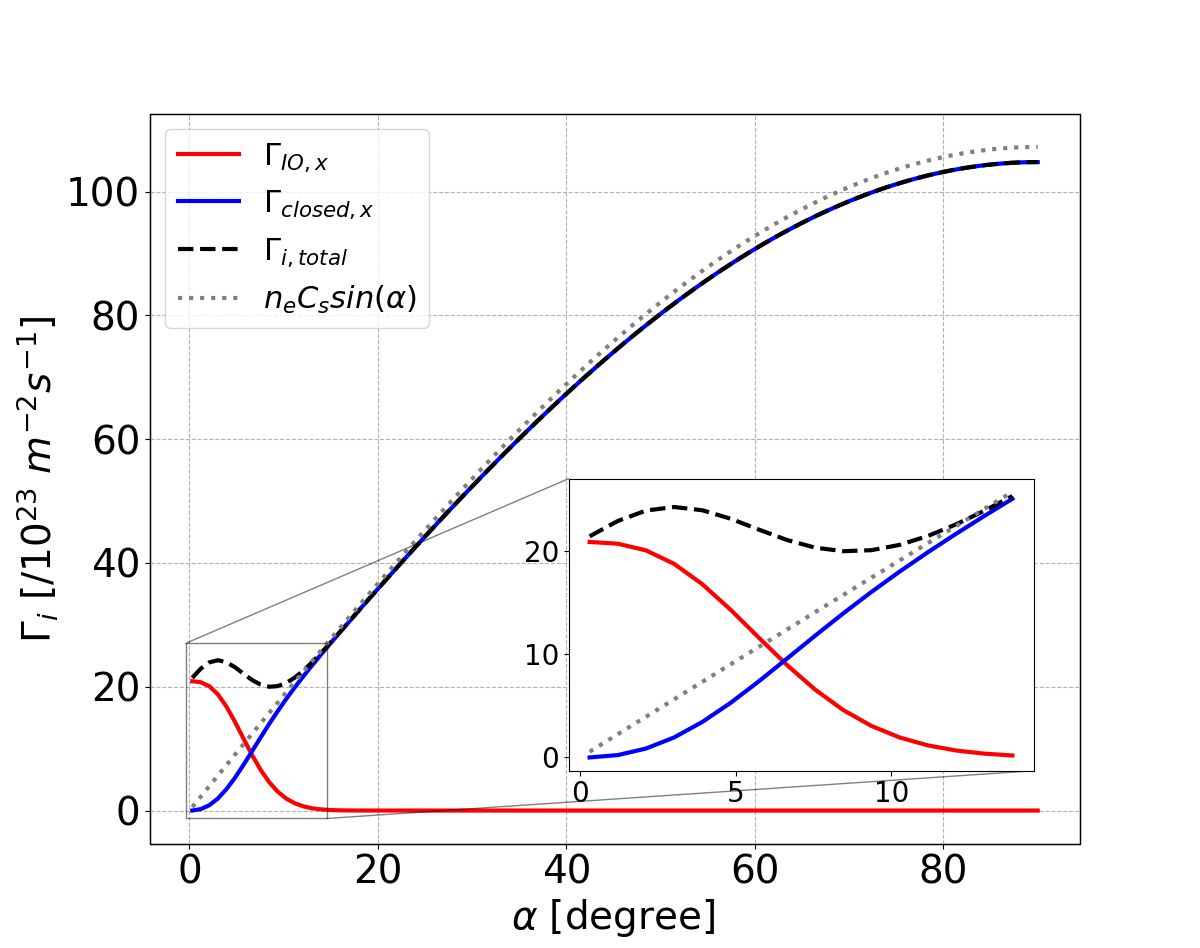 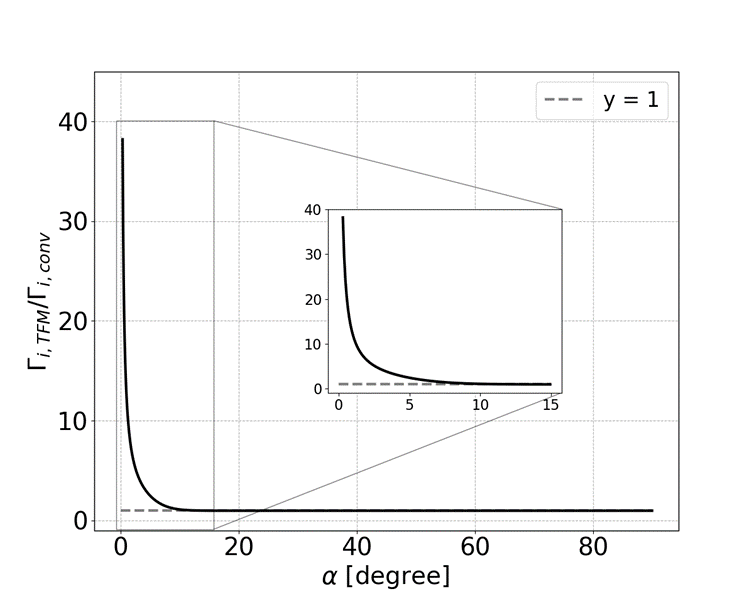 Sheath model for shallow angles
14
Max-Planck-Institut für Plasmaphysik | A Pandey | 24.06.2024
Sheathdrops
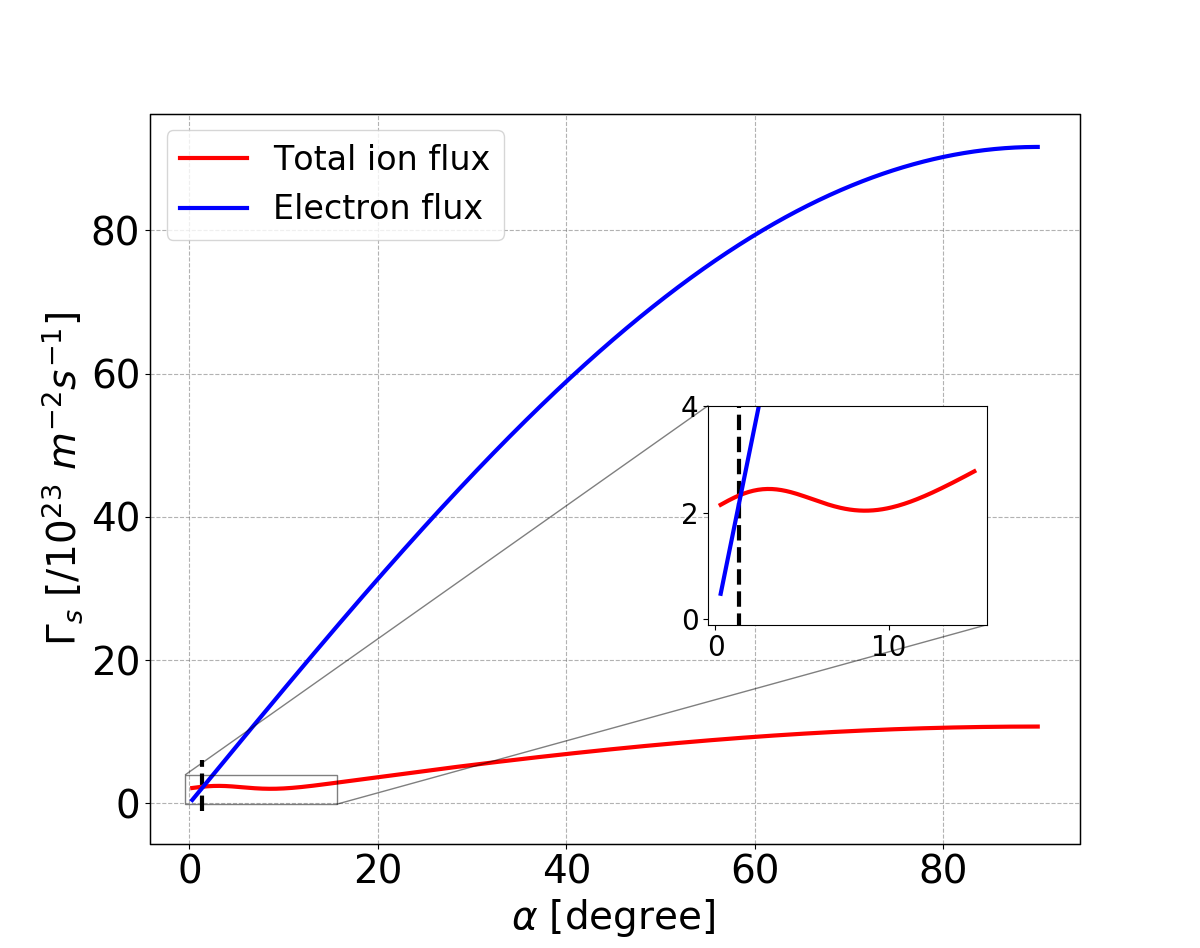 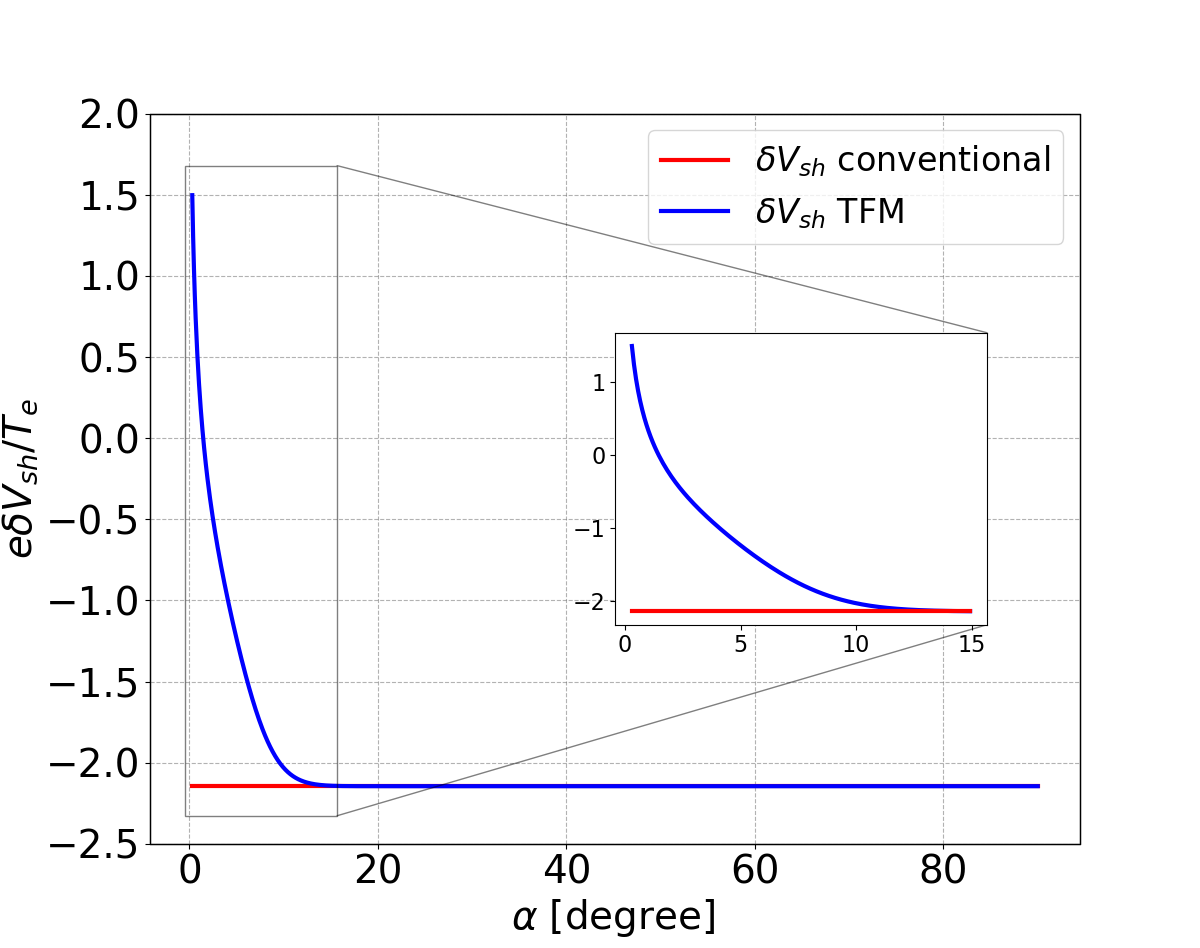 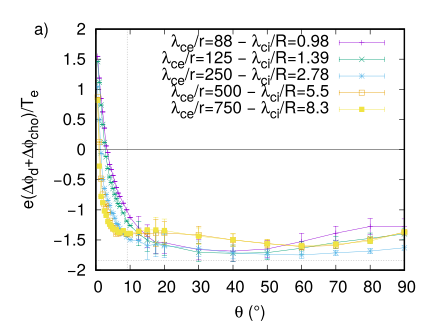 [7] J Moritz et al Physics of Plasmas 26, 013507 (2019)
Sheath model for shallow angles
15
Max-Planck-Institut für Plasmaphysik | A Pandey | 24.06.2024
Sheath Transmission Coefficient
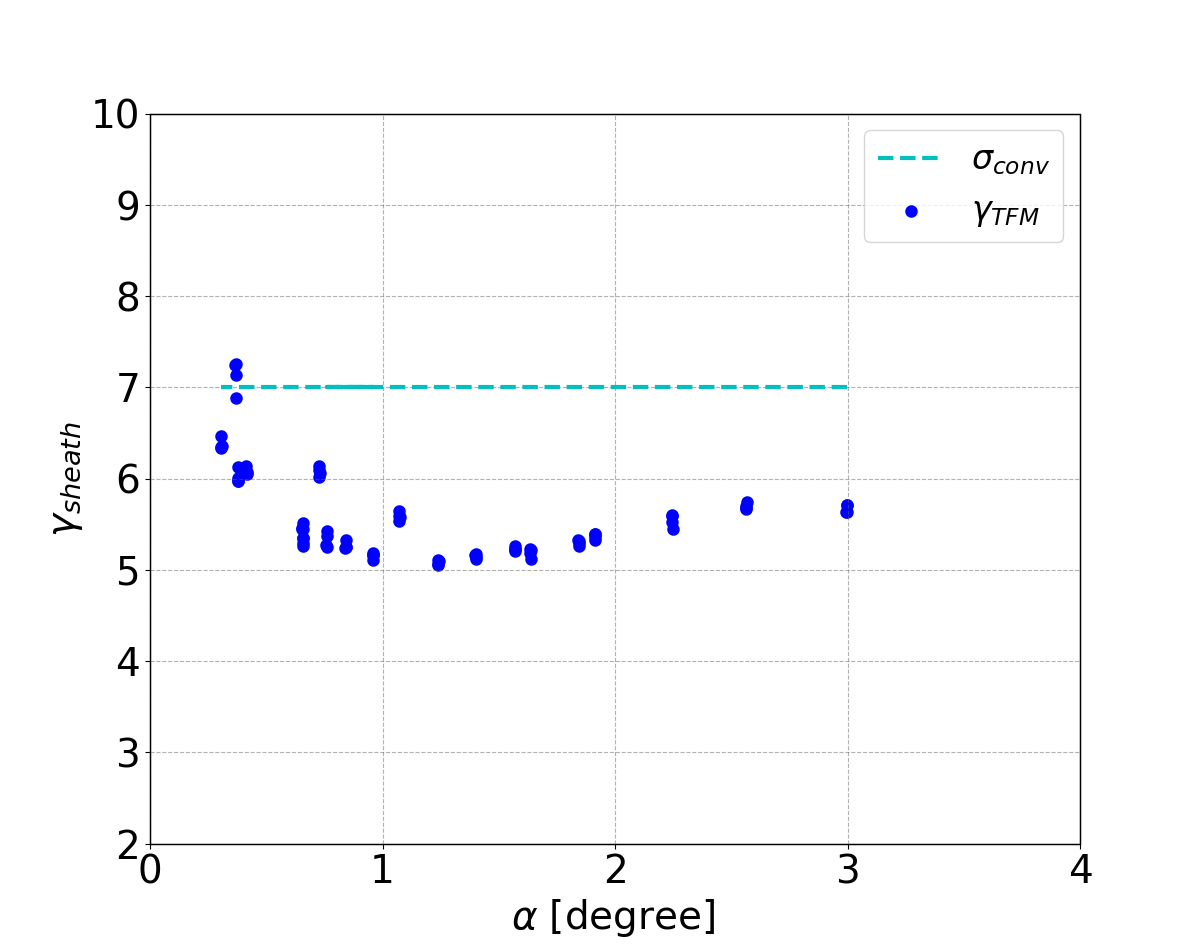 [10] R L Merlino, American Journal of Physics, 75 (2007).
[11] P Stangeby, The Plasma Boundary of Magnetic Fusion Devices, Chapter 25.
Sheath model for shallow angles
16
Max-Planck-Institut für Plasmaphysik | A Pandey | 24.06.2024
SUMMARY
Sheath model for shallow angles
17
Max-Planck-Institut für Plasmaphysik | A Pandey | 24.06.2024
Additional Slides
Sheath model for shallow angles
18
Max-Planck-Institut für Plasmaphysik | A Pandey | 24.06.2024
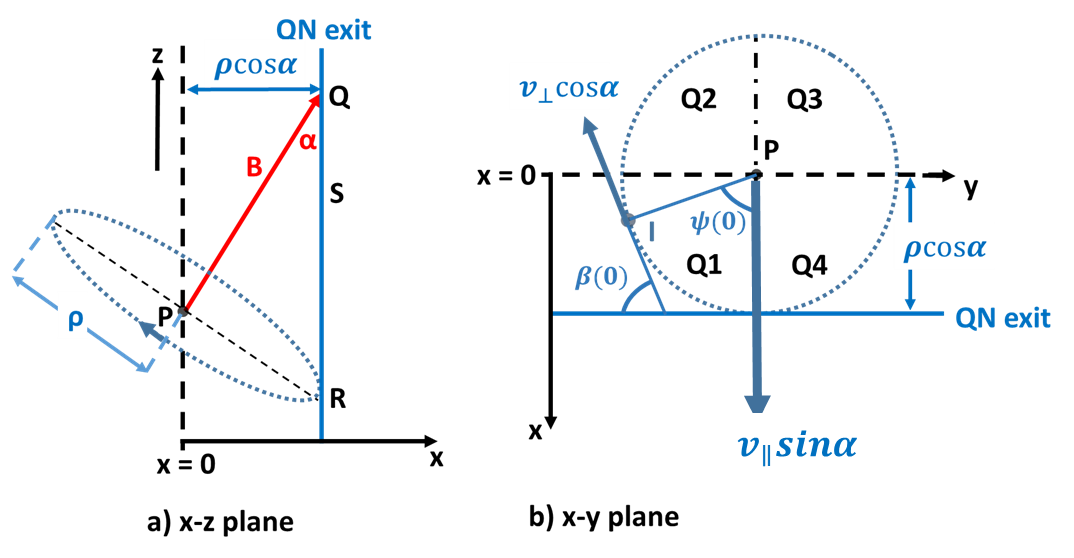 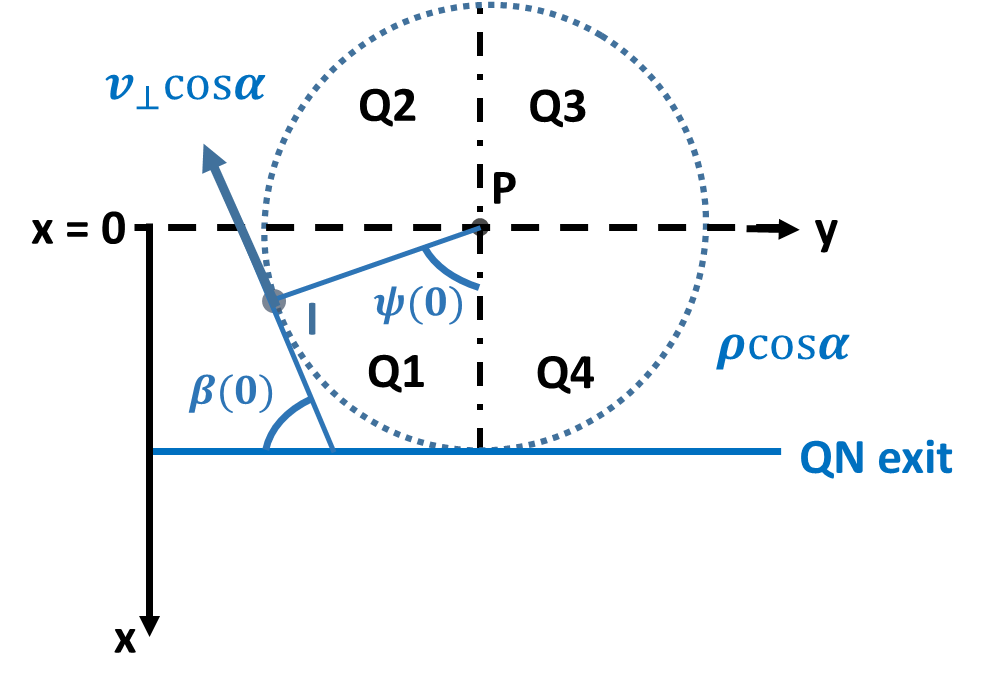 At t = 0
b) x-y plane
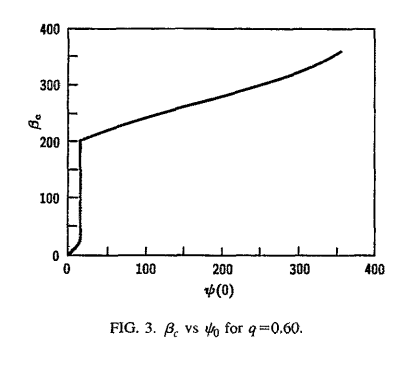 At t = t
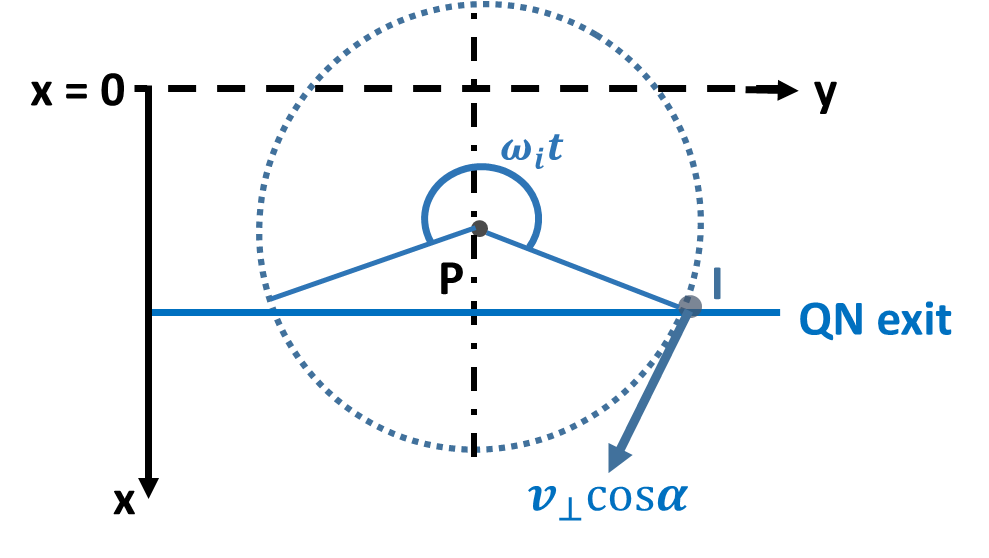 Sheath model for shallow angles
19
Max-Planck-Institut für Plasmaphysik | A Pandey | 24.06.2024
Effective speed of exiting the Magnetic sheath
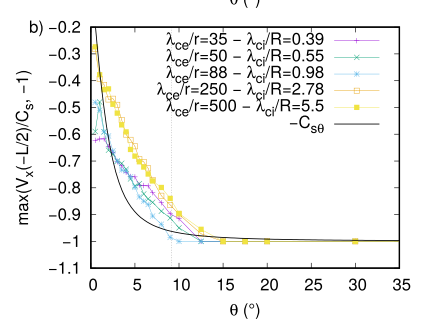 Sheath model for shallow angles
20
Max-Planck-Institut für Plasmaphysik | A Pandey | 24.06.2024
Sheath Transmission Coefficient
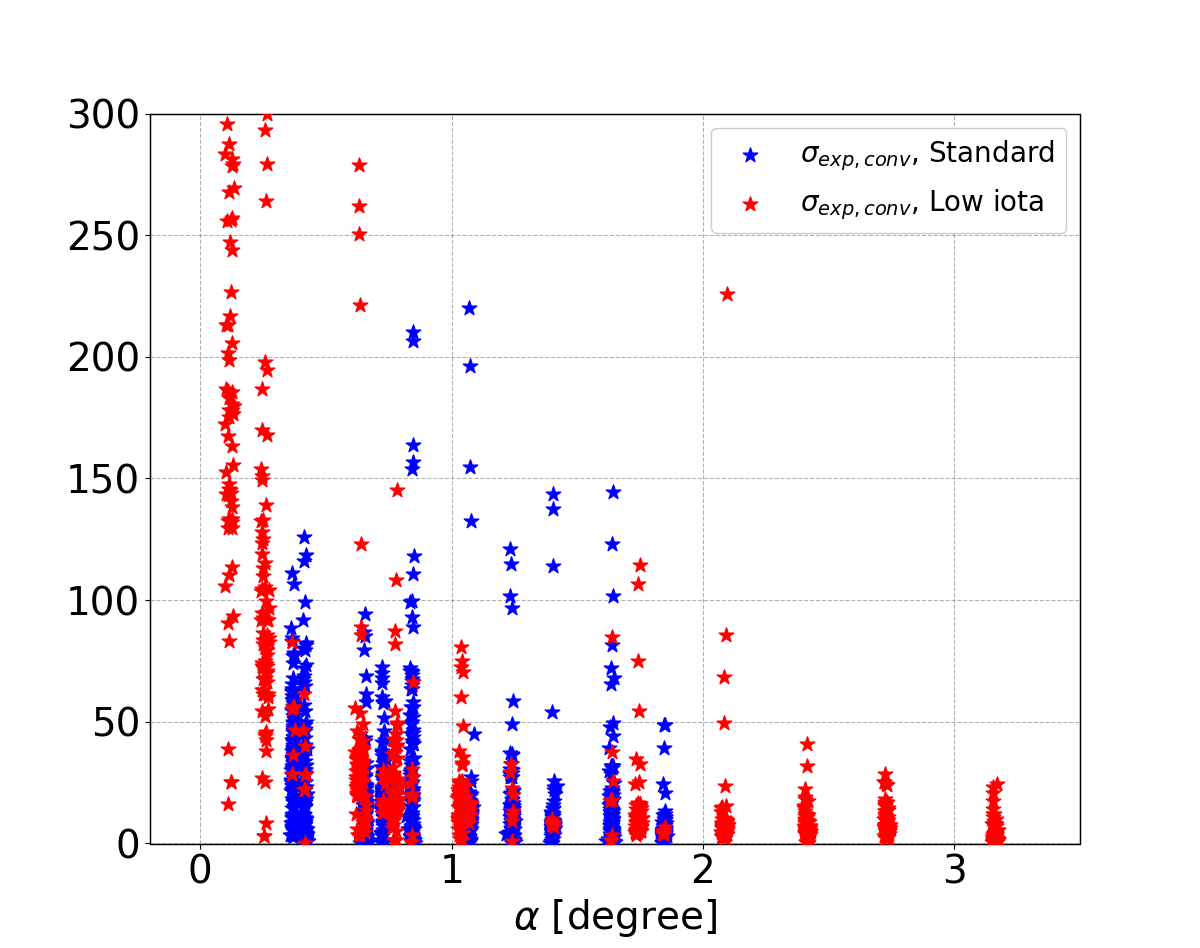 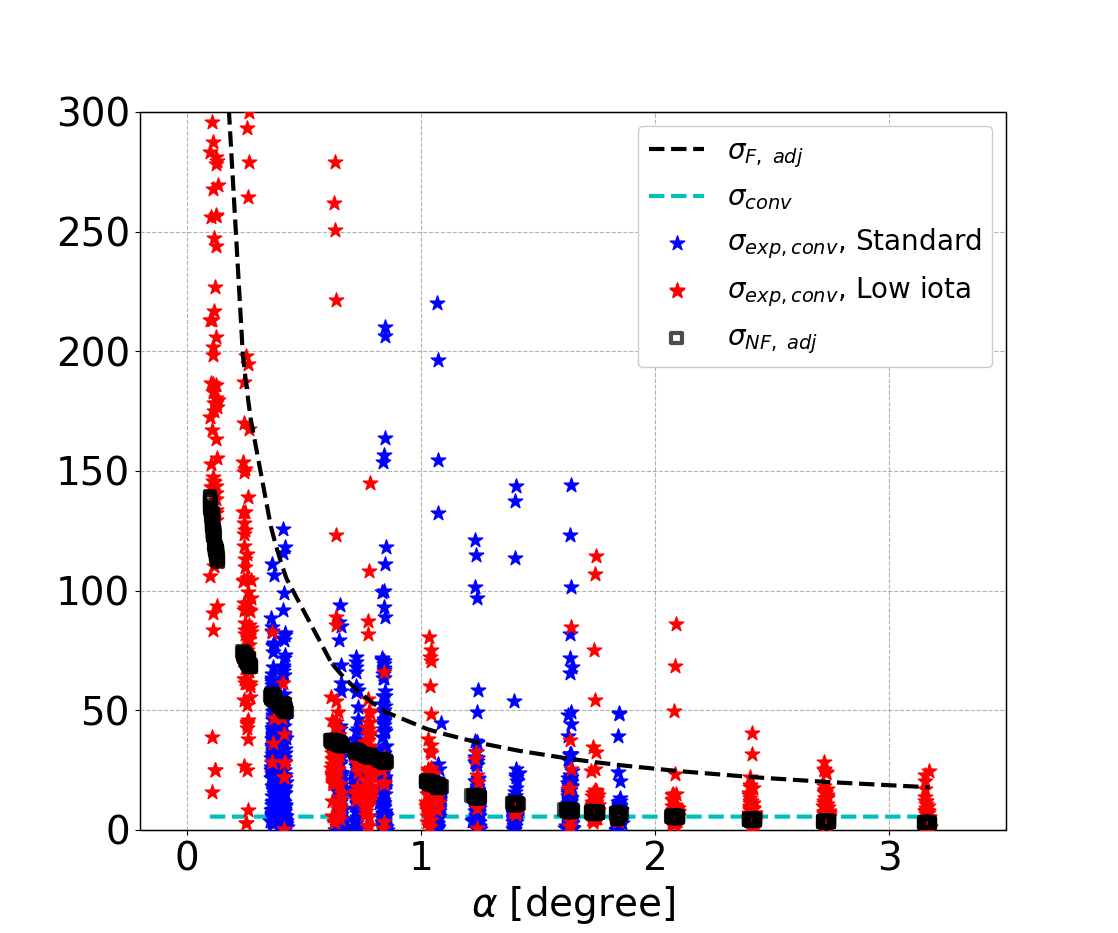 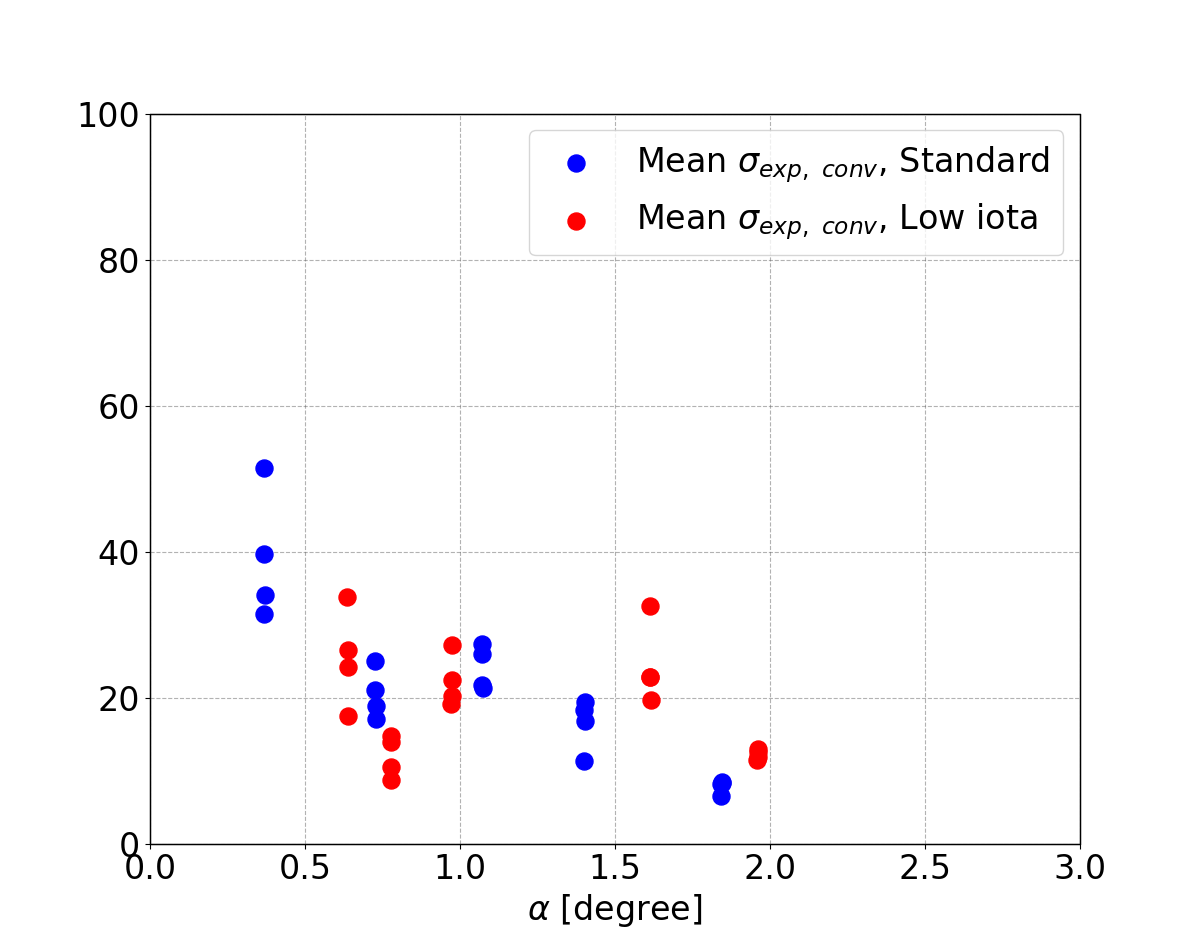 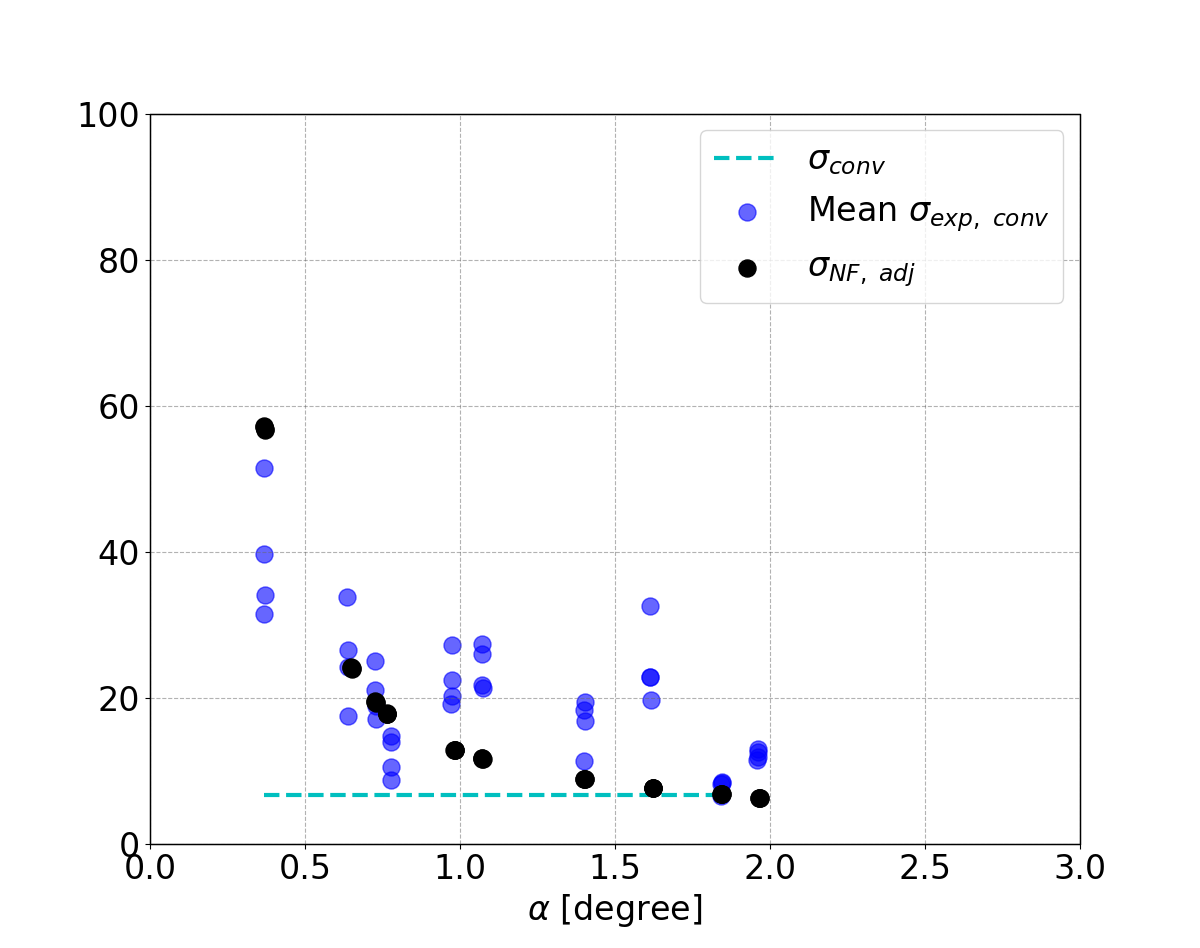 Sheath model for shallow angles
21
Max-Planck-Institut für Plasmaphysik | A Pandey | 24.06.2024
Effect of SOL currents
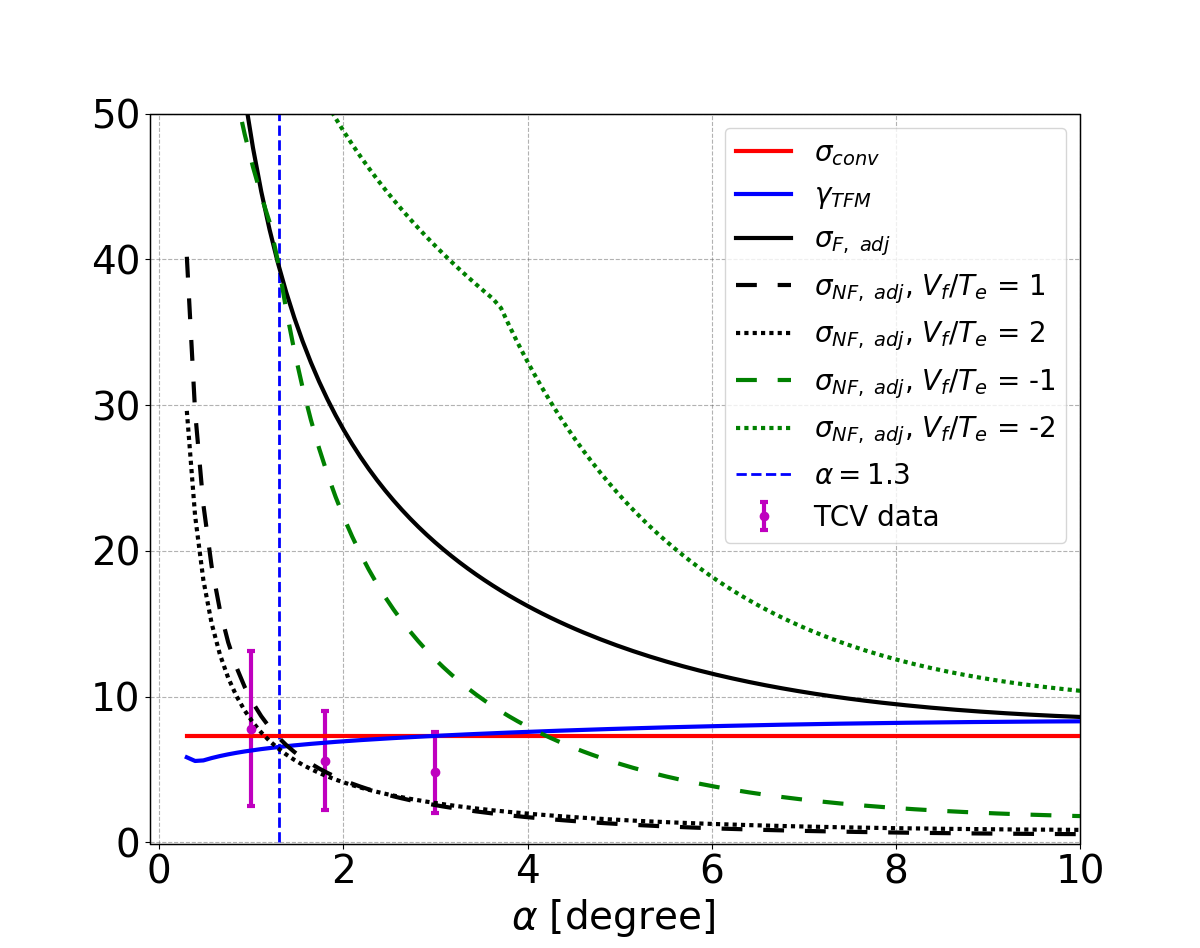 Sheath model for shallow angles
22
Max-Planck-Institut für Plasmaphysik | A Pandey | 24.06.2024
Explanation for the contradiction with Cohen and Ryutov (Physics of Plasmas 5, (1998))/Geraldini, (Journal of Plasma Physics 87, (2021) )
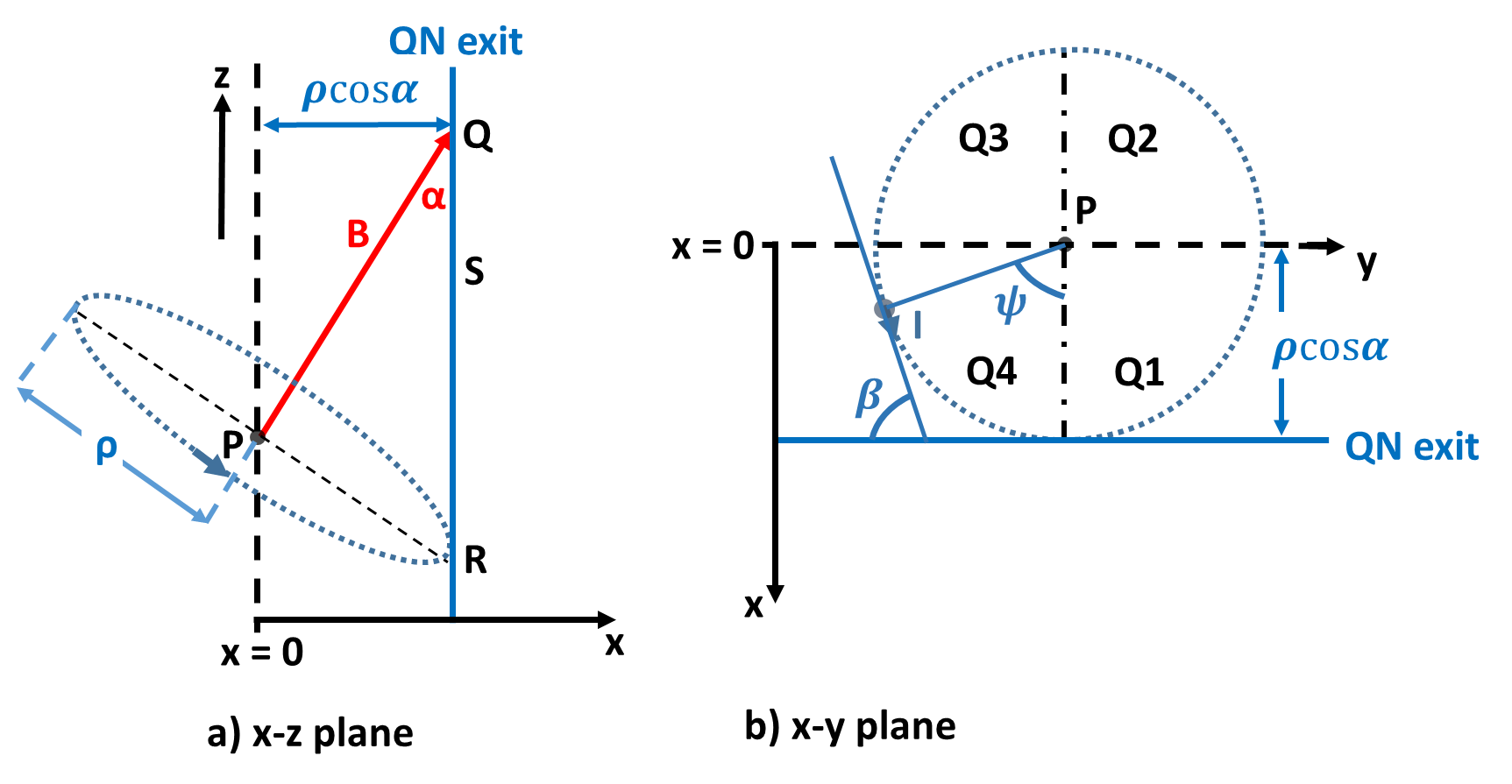 Cohen and Ryutov, PoP 1998
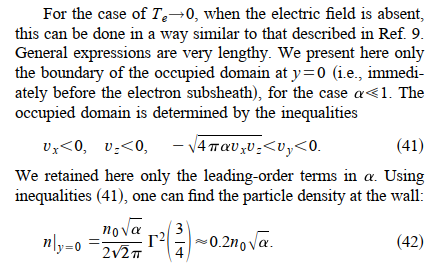 Sheath model for shallow angles
23
Max-Planck-Institut für Plasmaphysik | A Pandey | 24.06.2024
Geraldini, Cohen and Ryutov’s explanationA. Geraldini, J. Plasma Phys. 87, (2021)Cohen, Ryutov Physics of Plasmas 5, 808–817 (1998)
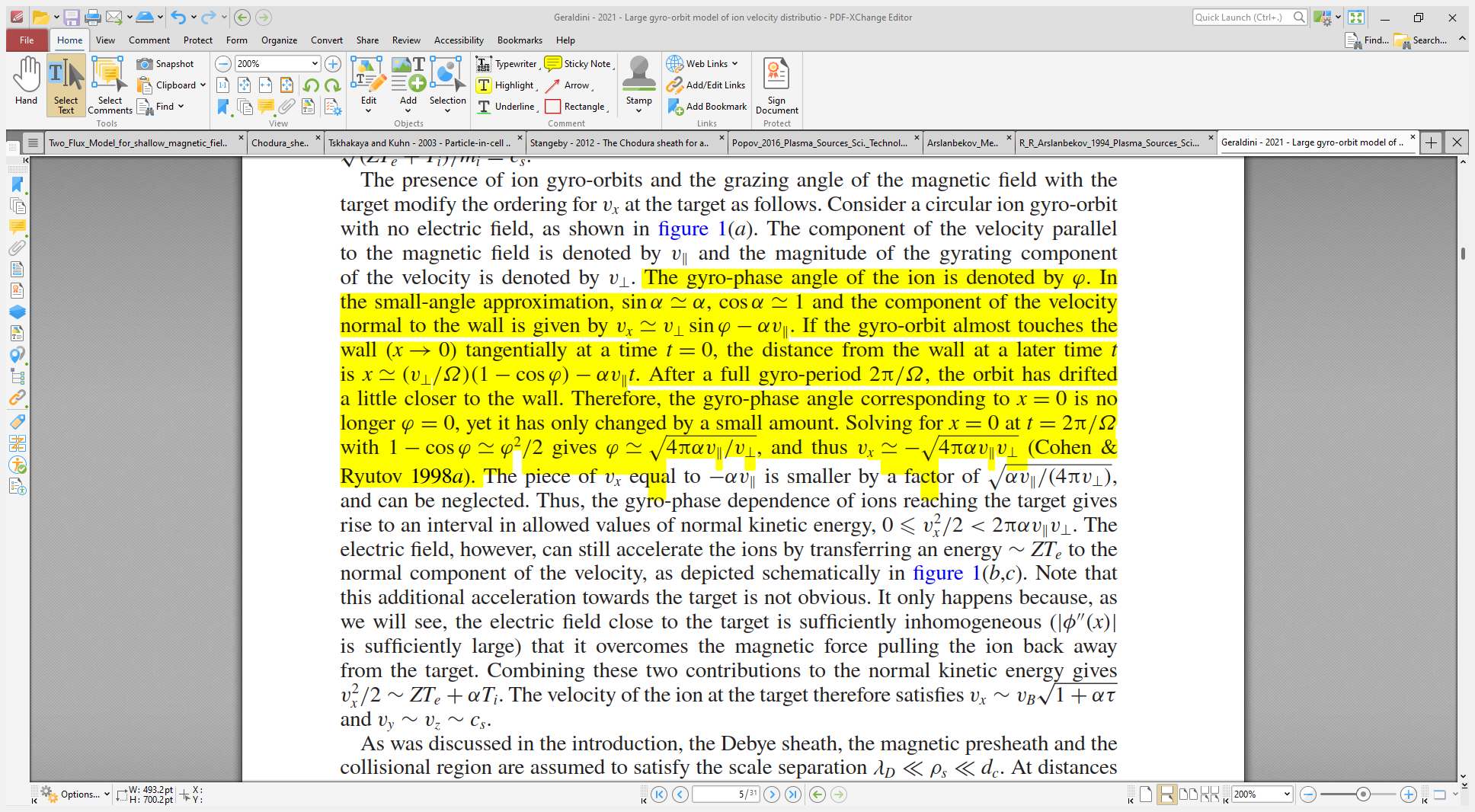 Sheath model for shallow angles
24
Max-Planck-Institut für Plasmaphysik | A Pandey | 24.06.2024
Allowed velocities
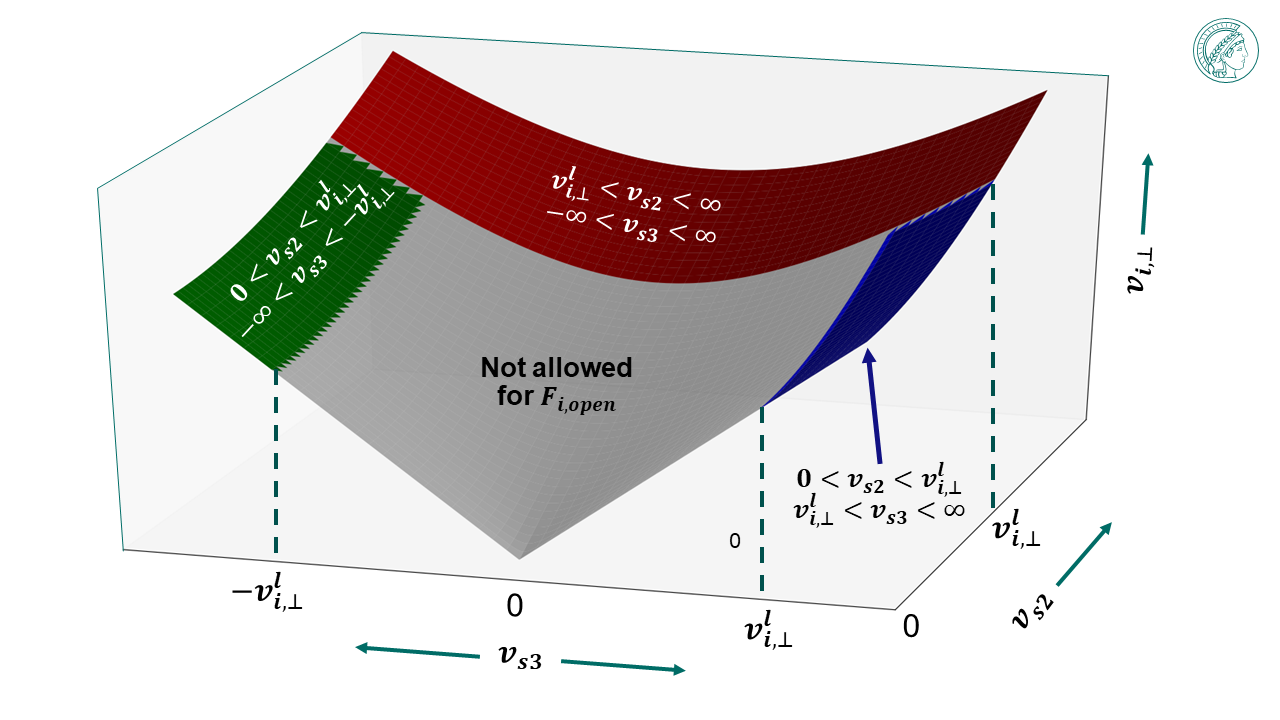 Sheath model for shallow angles
25
Max-Planck-Institut für Plasmaphysik | A Pandey | 24.06.2024